木柵國中「影視社會學」課程評鑑
社會領域團隊  地理老師李曉萍
課程評鑑報告內容
一、課程評鑑對象與目的
二、「影視社會學」發展歷程與目前成果
三、課程評鑑的規劃
四、課程評鑑實施歷程
五、課程評鑑結果的運用
一、課程評鑑對象與目的
二、「影視社會學」發展歷程與目前成果
(一)七年級影視社會學
廣告製作實務─以解決少子化影響營收的合作社為例
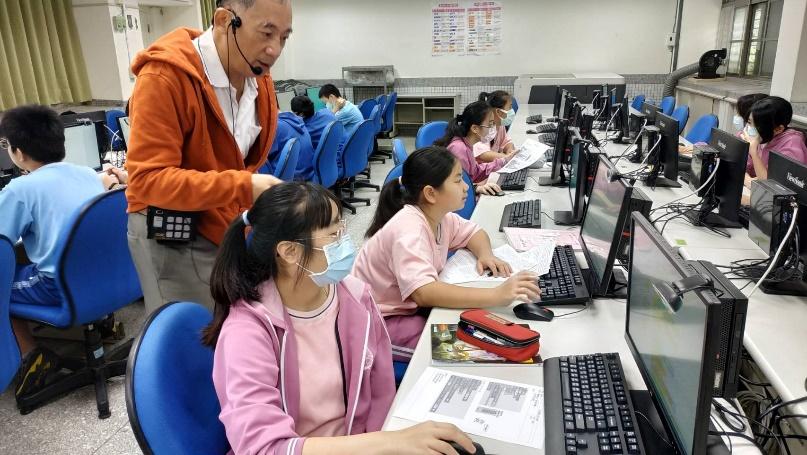 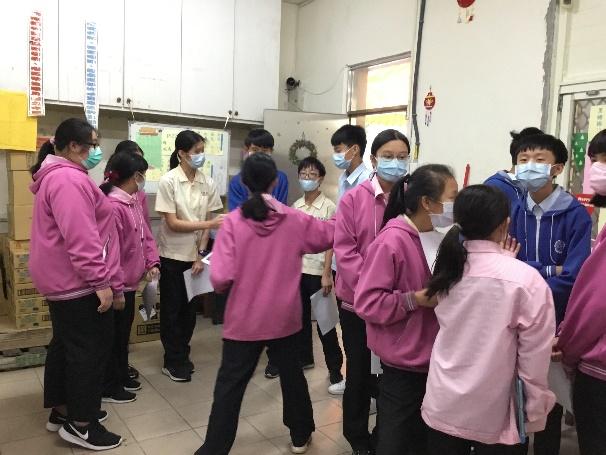 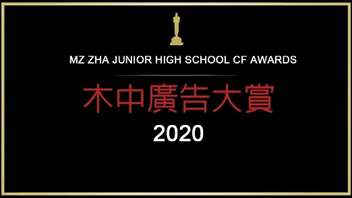 二、「影視社會學」發展歷程與目前成果
(一)七年級影視社會學
媒體識讀
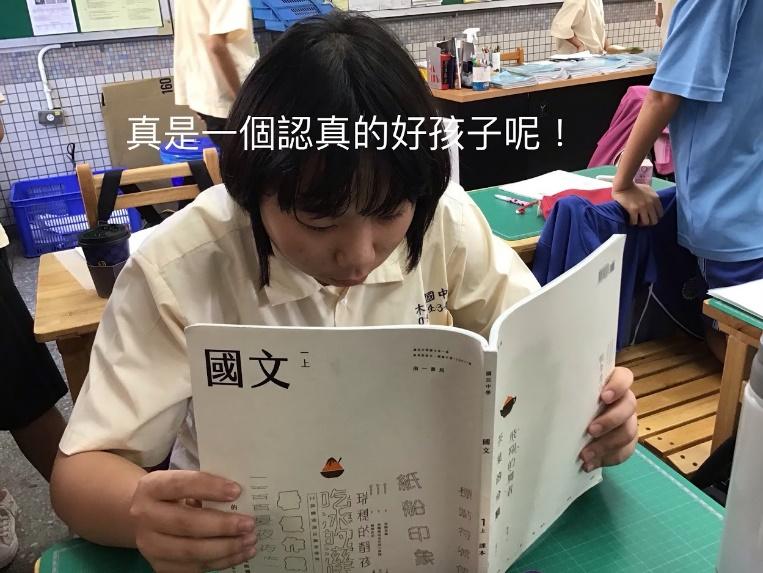 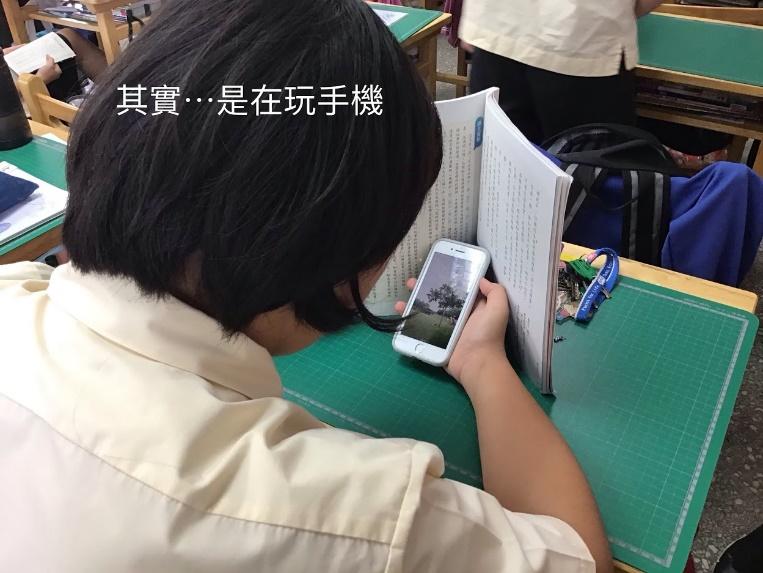 二、「影視社會學」發展歷程與目前成果
(二)八年級影視社會學
新聞採訪─木中97校慶新聞稿
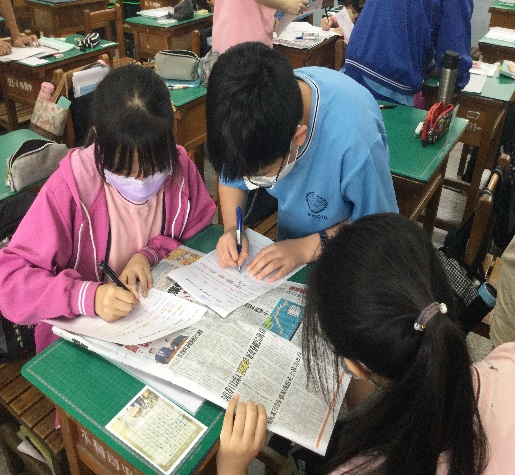 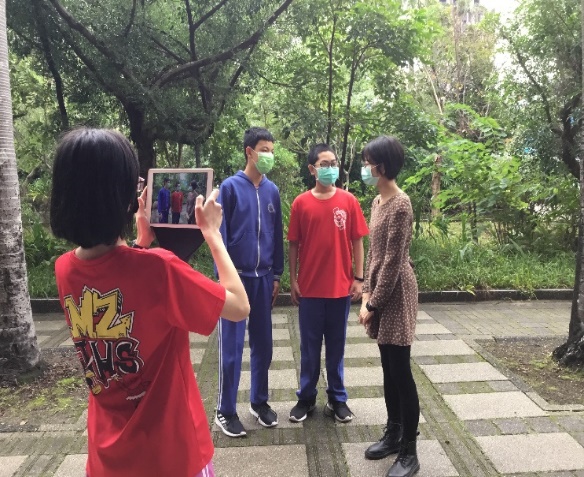 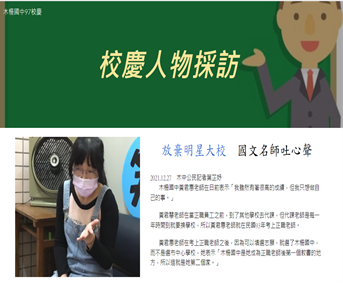 二、「影視社會學」發展歷程與目前成果
(二)八年級影視社會學
紀錄片實作
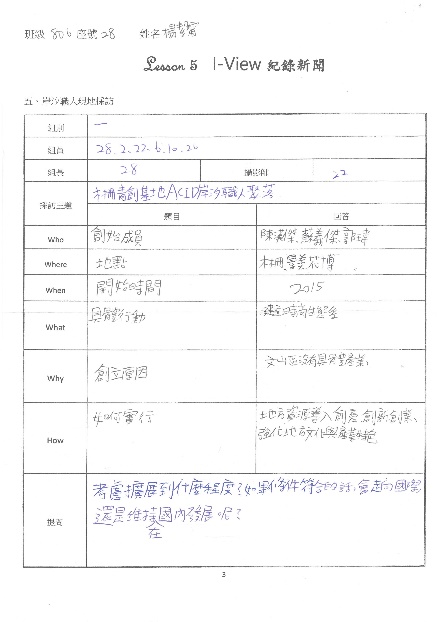 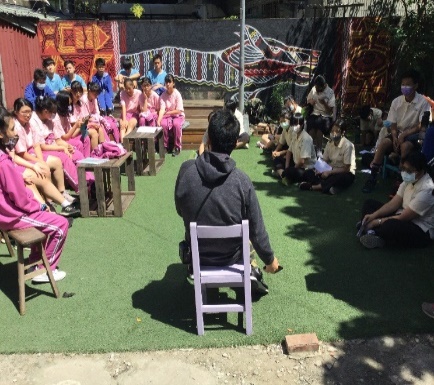 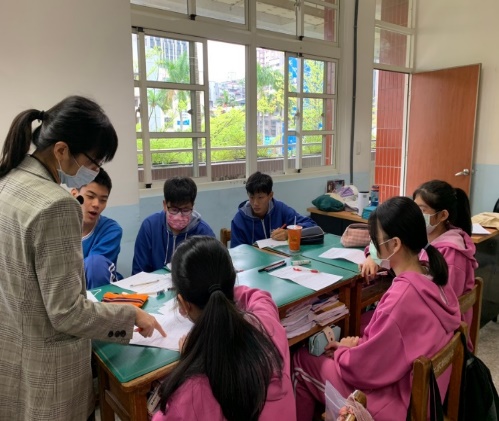 二、「影視社會學」發展歷程與目前成果
(三)九年級影視社會學
地方創生 解謎遊戲設計
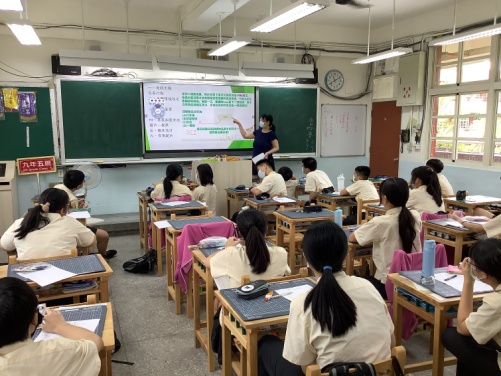 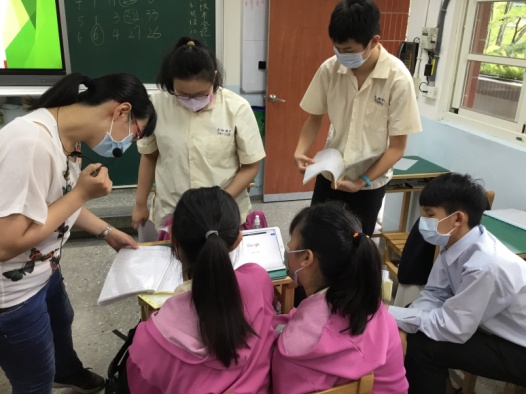 二、「影視社會學」發展歷程與目前成果
(三)九年級影視社會學
地方創生 解謎遊戲設計
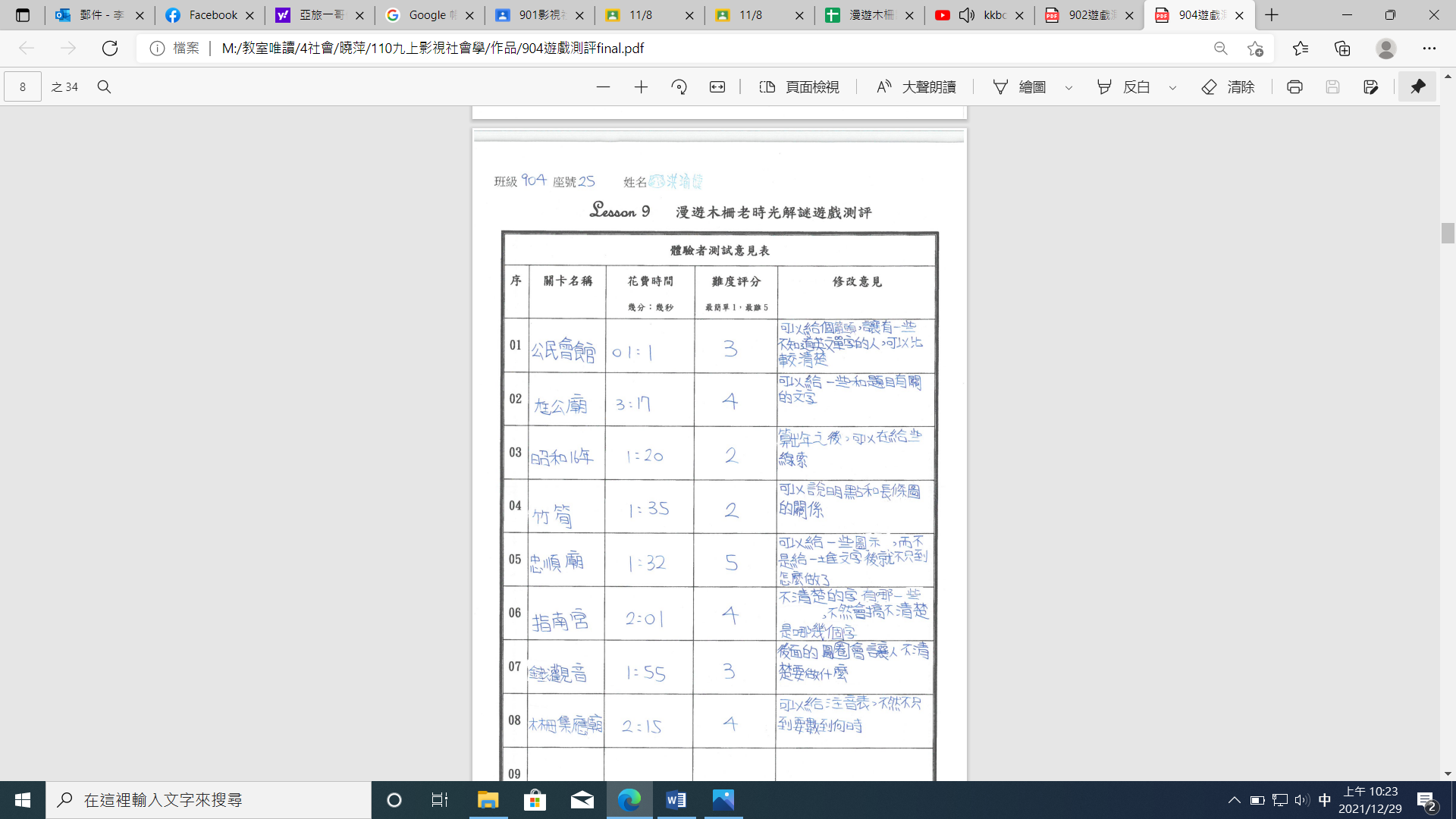 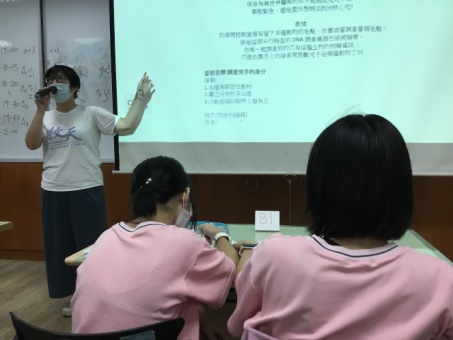 文山社大講師協助遊戲測評
二、「影視社會學」發展歷程與目前成果
(三)九年級影視社會學
地方創生 解謎遊戲設計
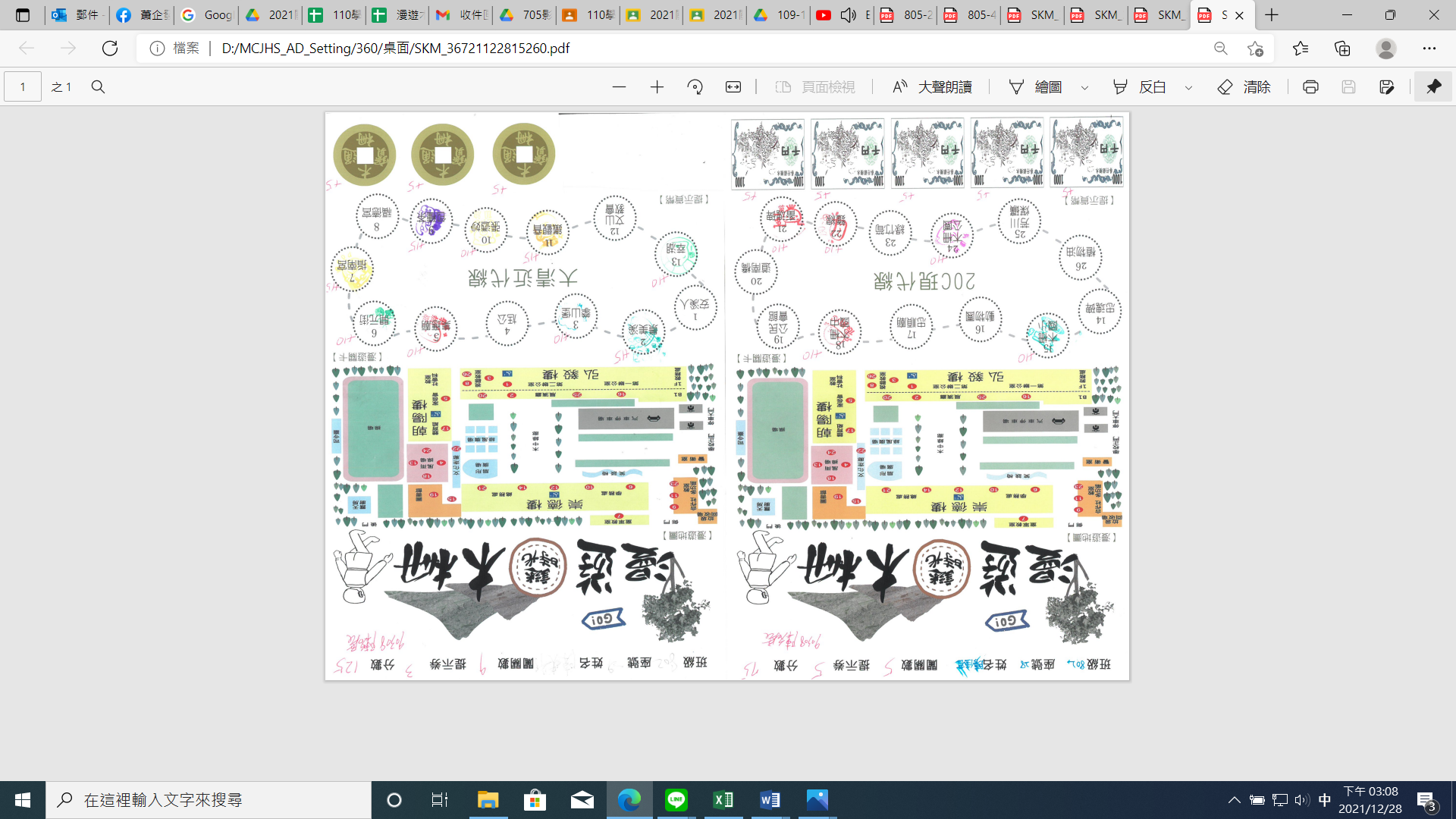 二、「影視社會學」發展歷程與目前成果
(三)九年級影視社會學
地方創生 解謎遊戲設計
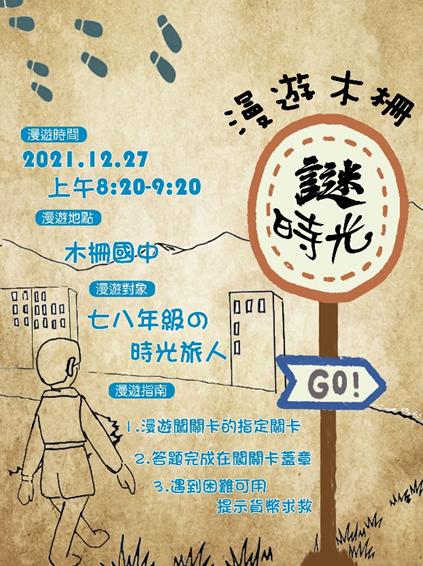 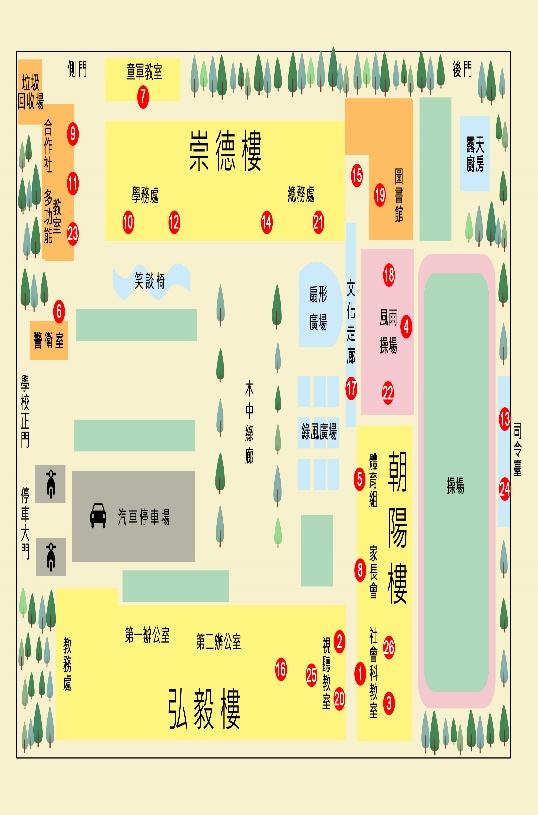 二、「影視社會學」發展歷程與目前成果
(三)九年級影視社會學
地方創生 解謎遊戲設計
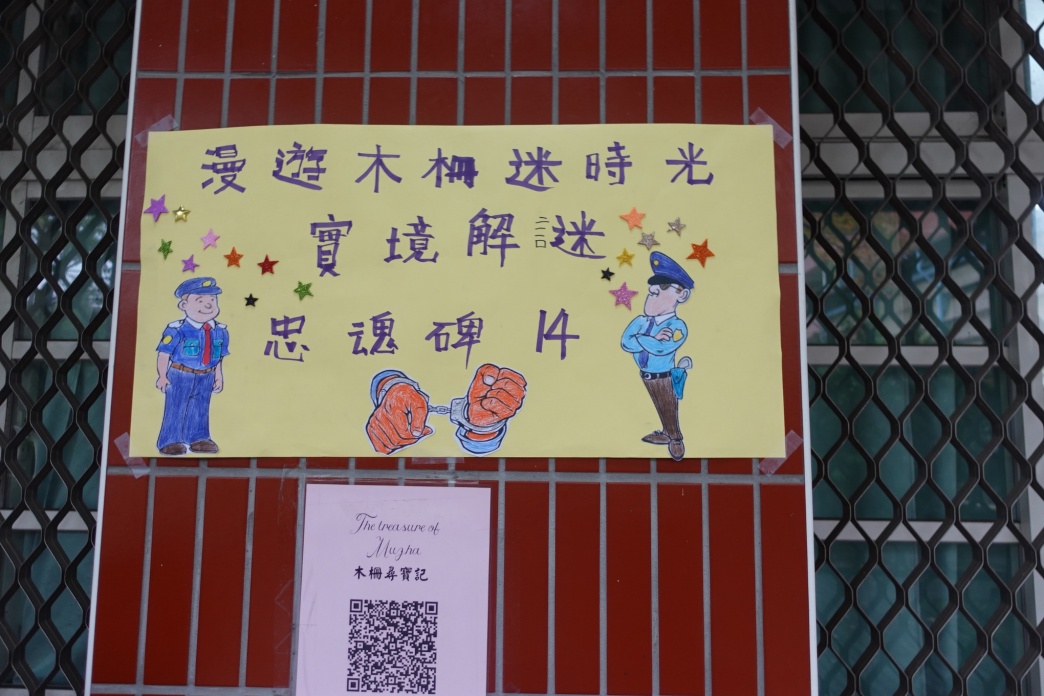 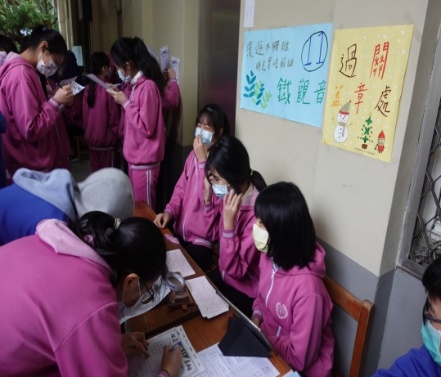 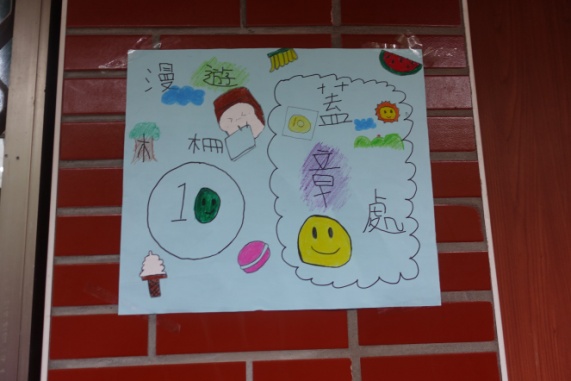 9年級學生擔任遊戲關主，7、8年級學生進行遊戲闖關
二、「影視社會學」發展歷程與目前成果
(三)九年級影視社會學
地方創生 解謎遊戲設計
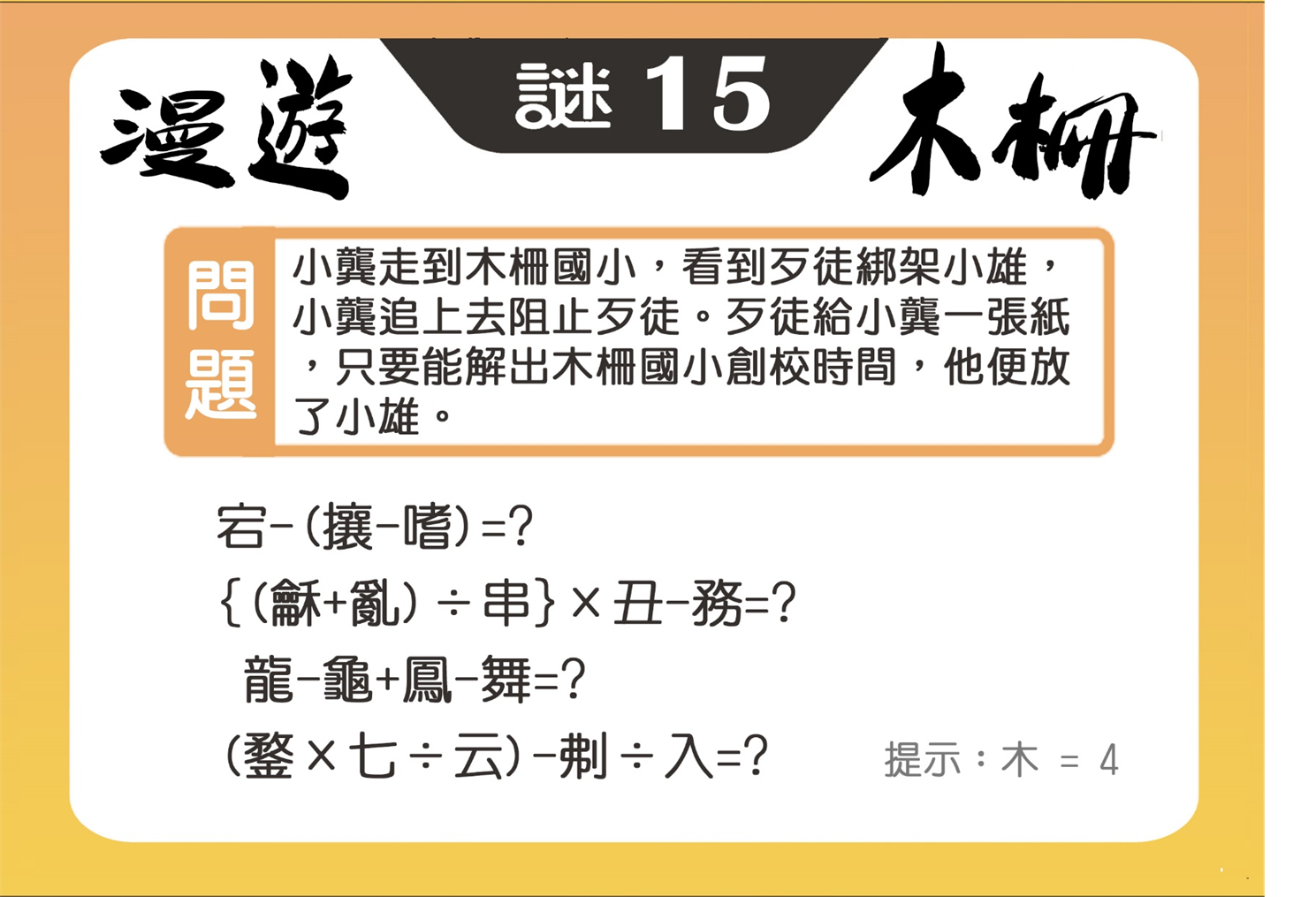 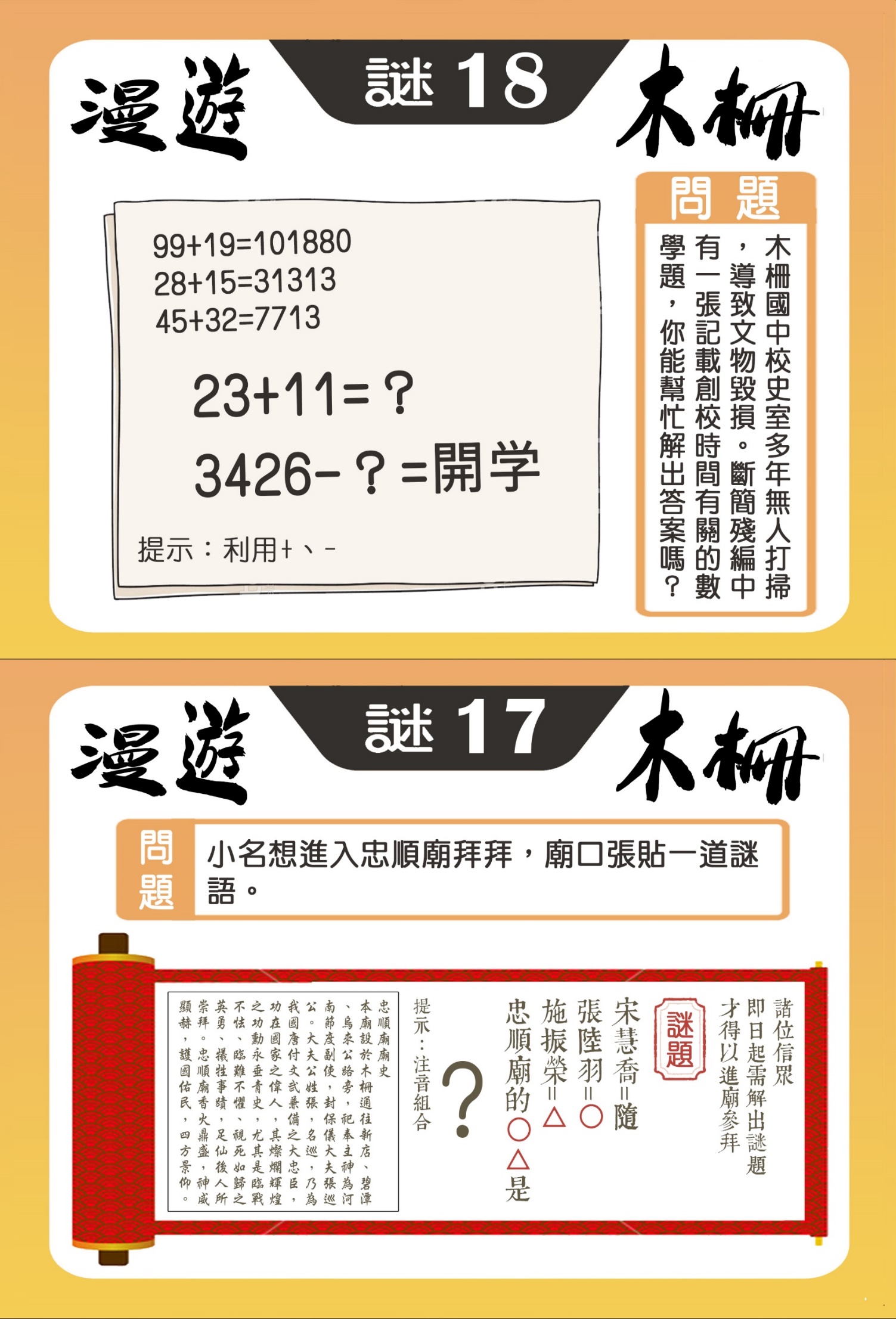 九年級獲獎的前三名作品
二、「影視社會學」發展歷程與目前成果
(三)九年級影視社會學
地方創生 解謎遊戲設計
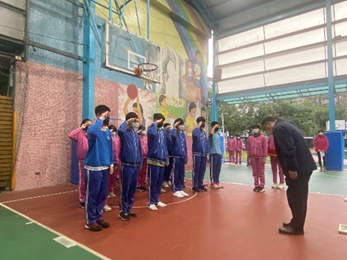 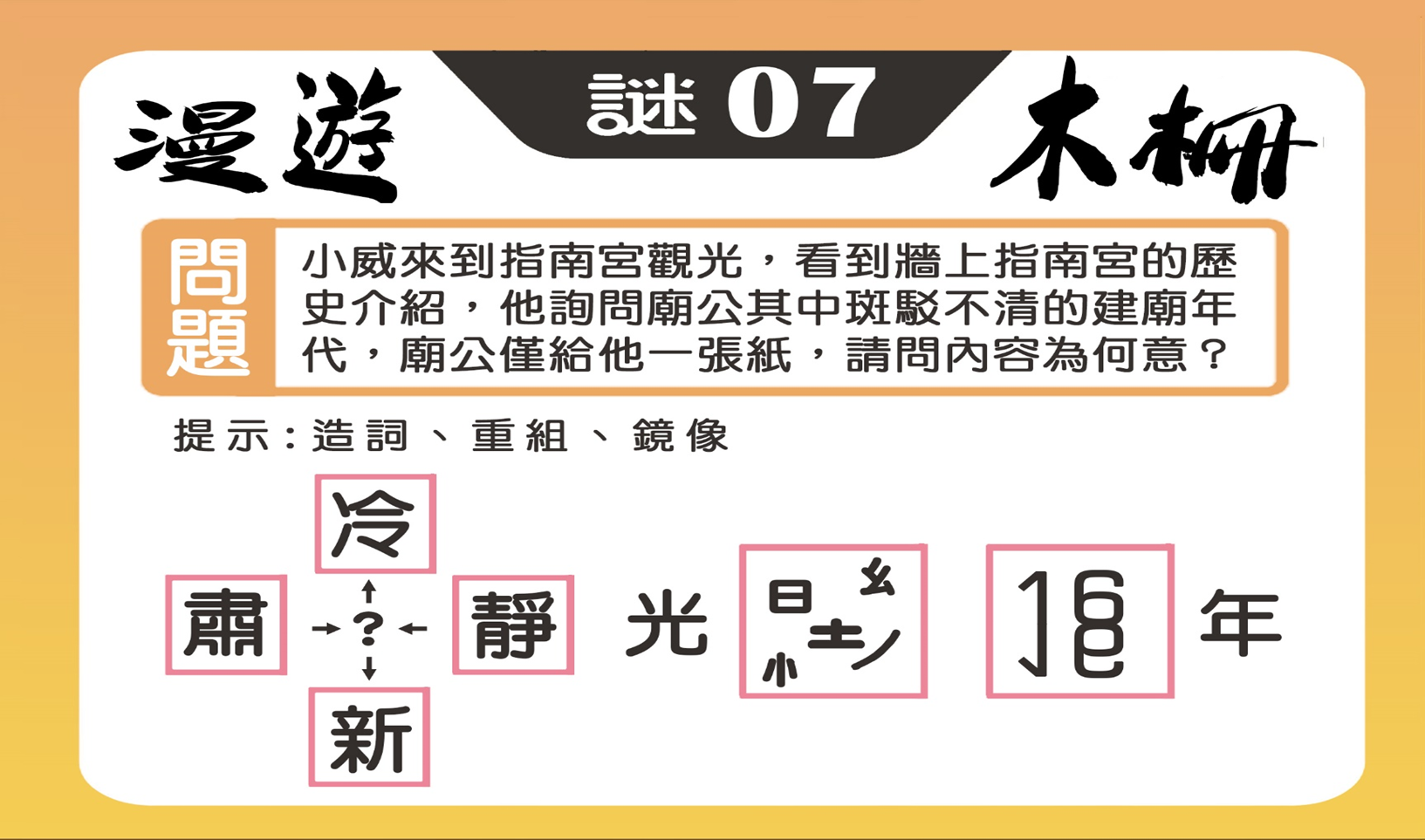 九年級獲獎的前三名作品                        朝會公開表揚
三、課程評鑑的規劃
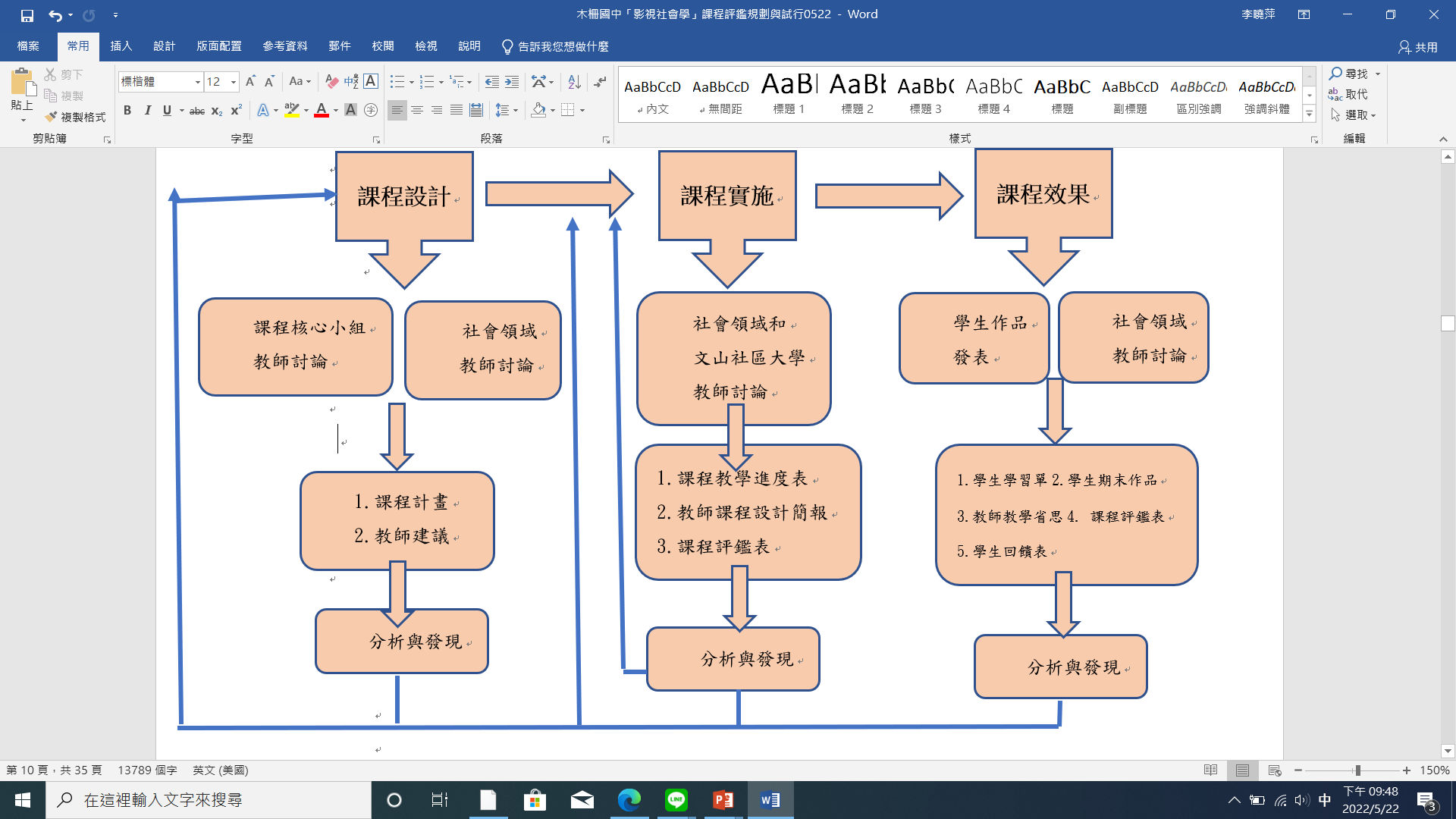 四、課程評鑑實施歷程
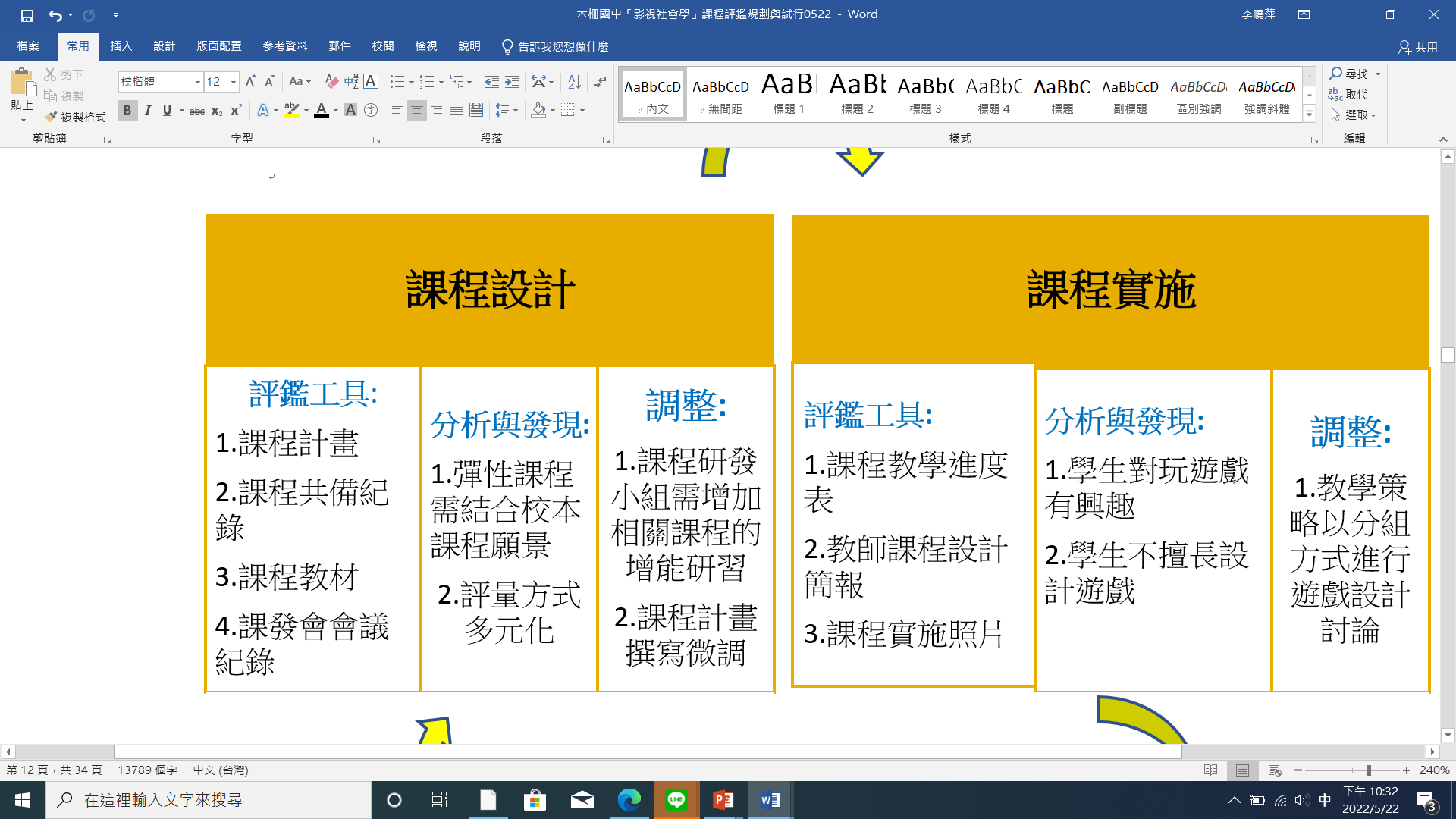 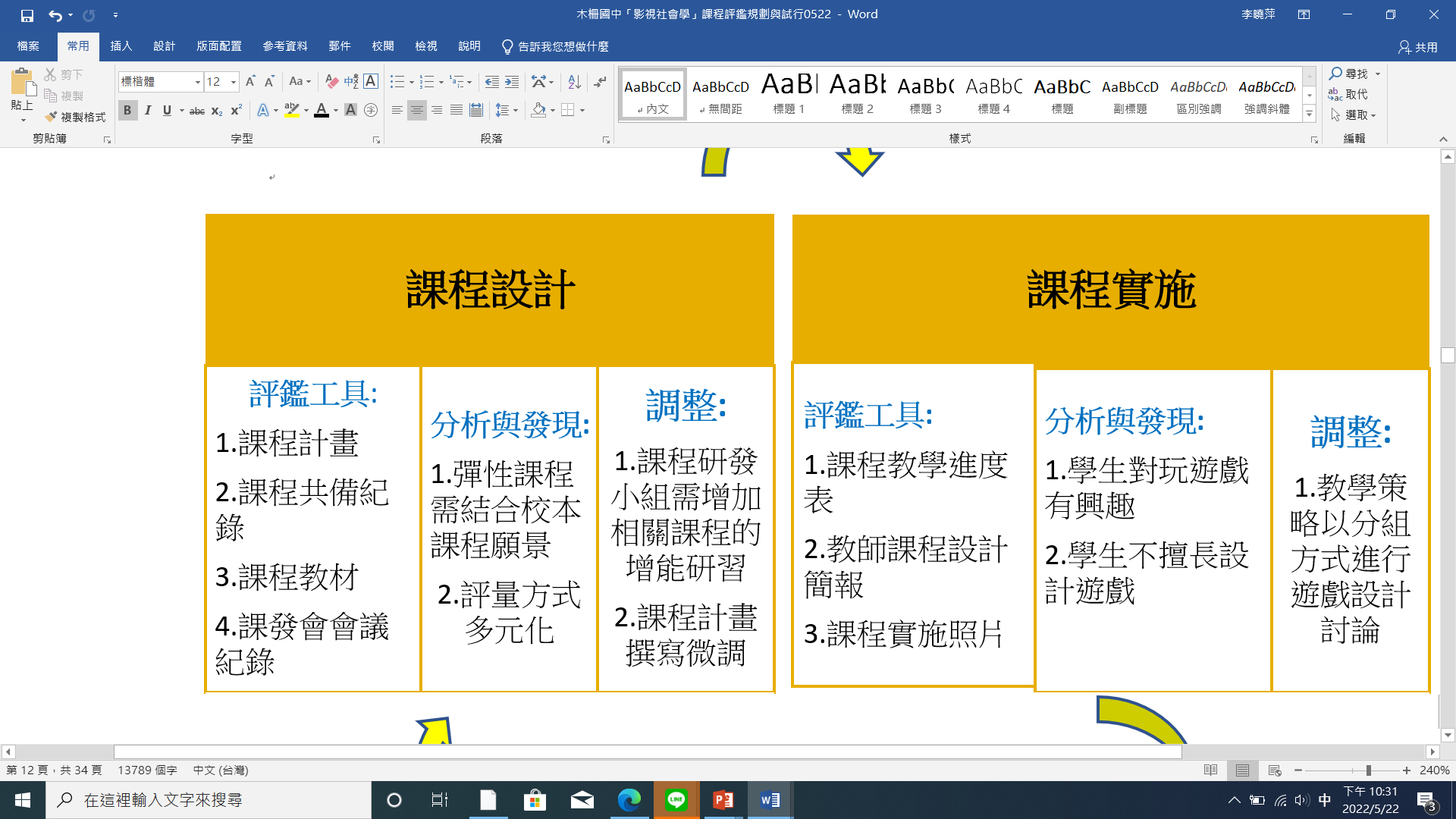 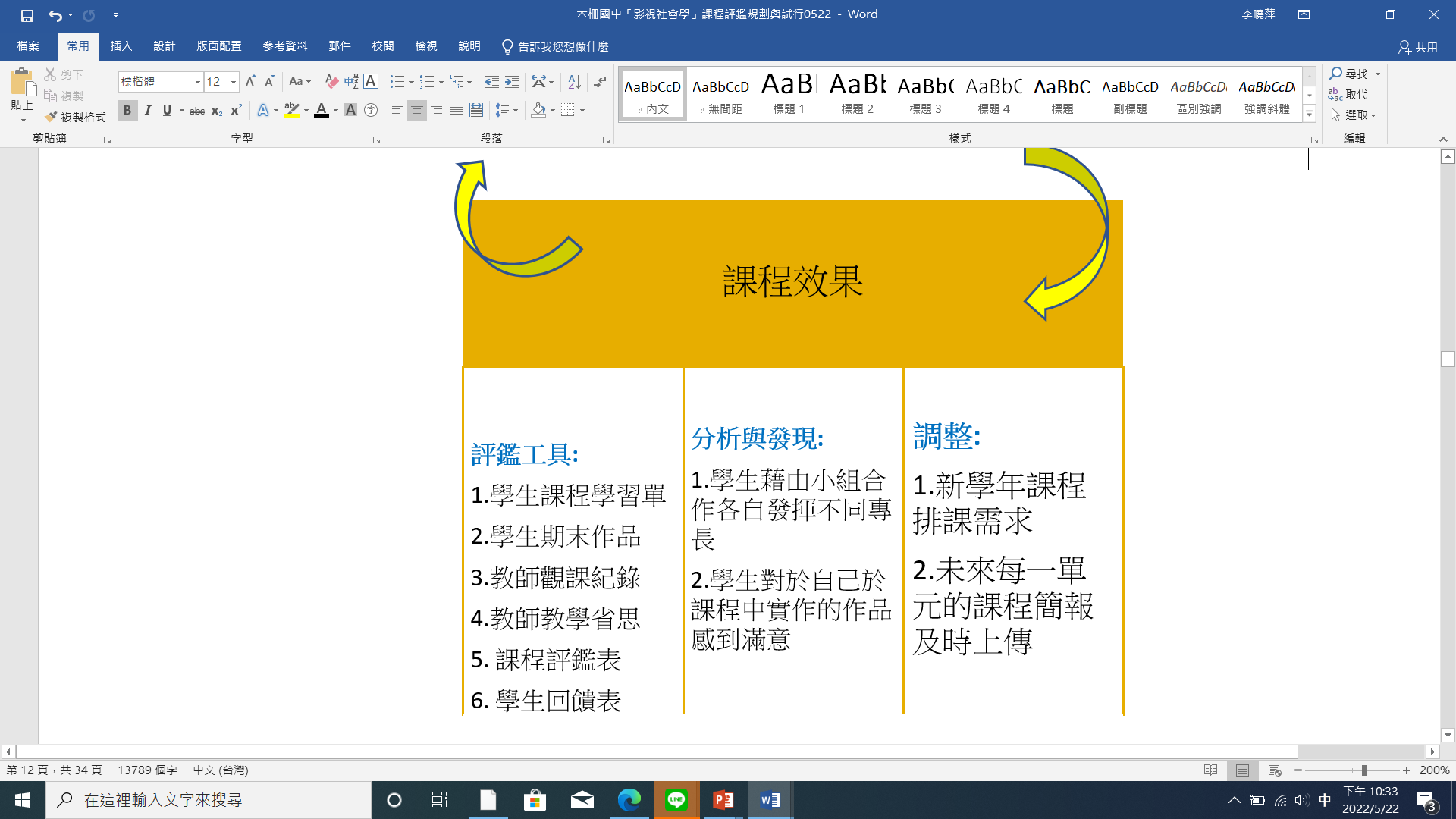 四、課程評鑑實施─評鑑目標、問題的評鑑證據
四、課程評鑑實施─評鑑目標、問題的評鑑證據
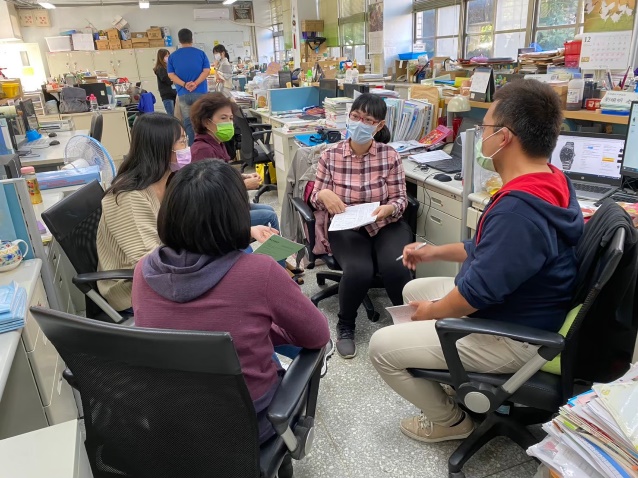 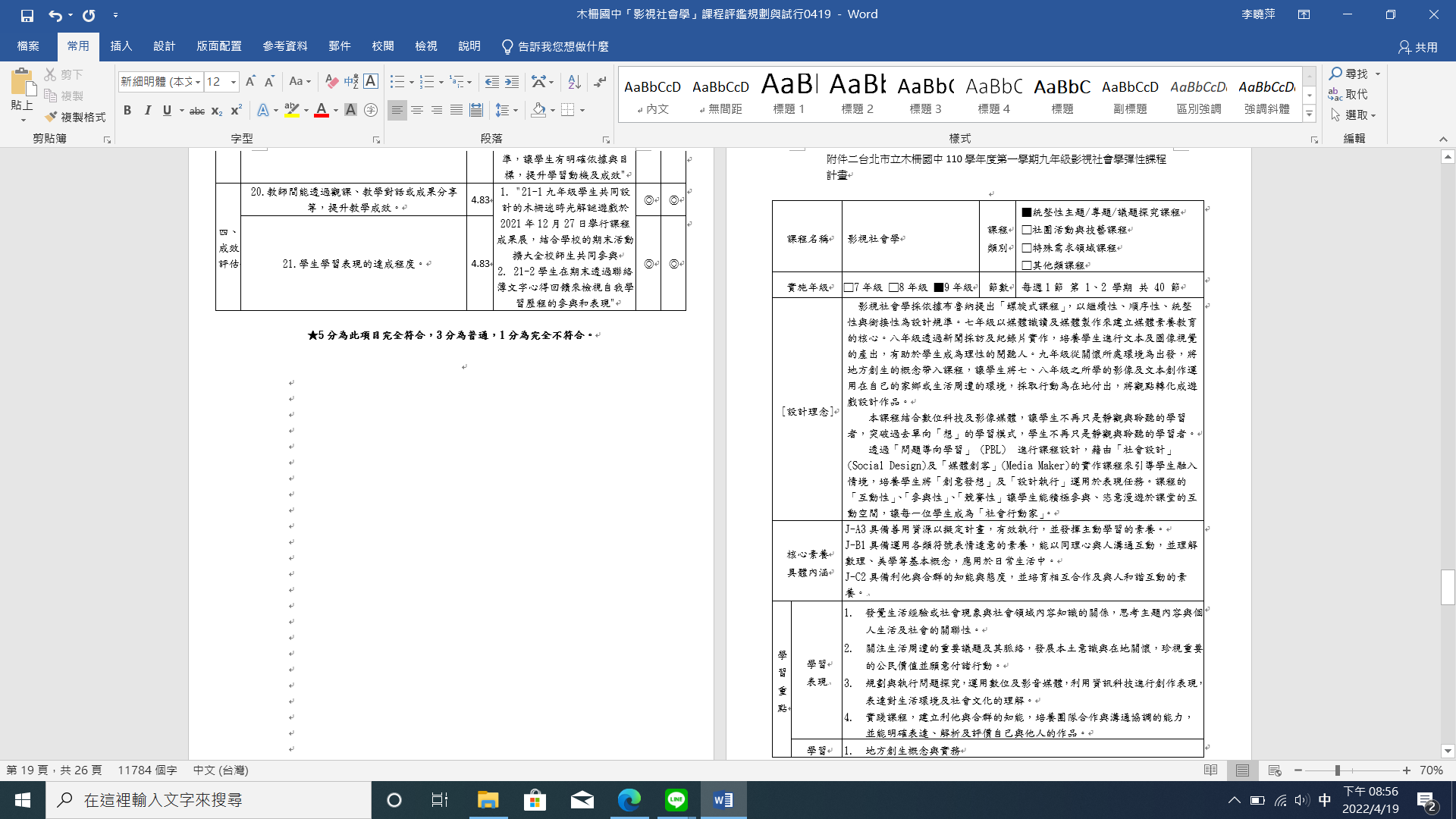 木中社會領域教師共備紀錄
110學年度影視社會學課程計畫
四、課程評鑑實施─評鑑目標、問題的評鑑證據
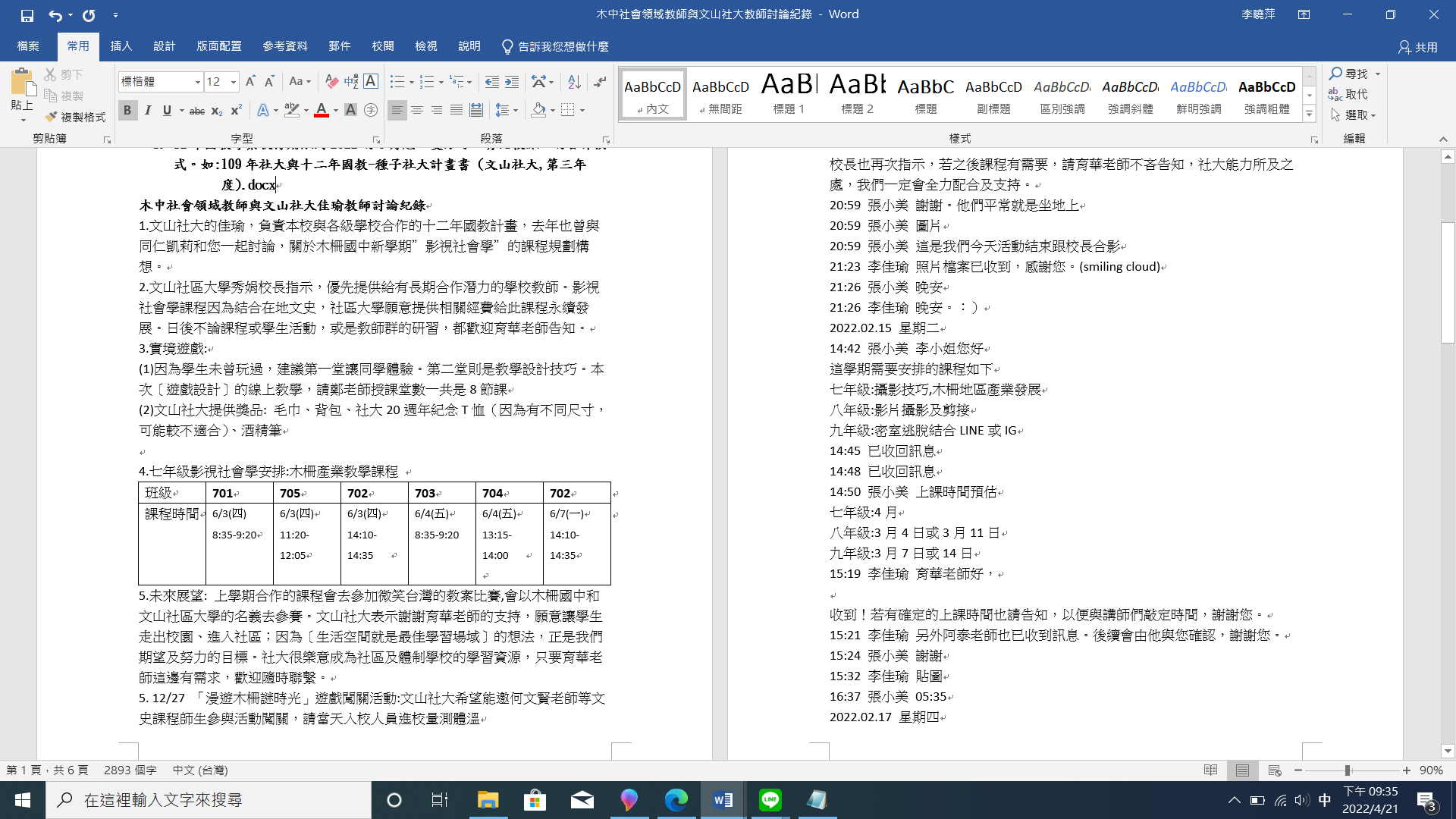 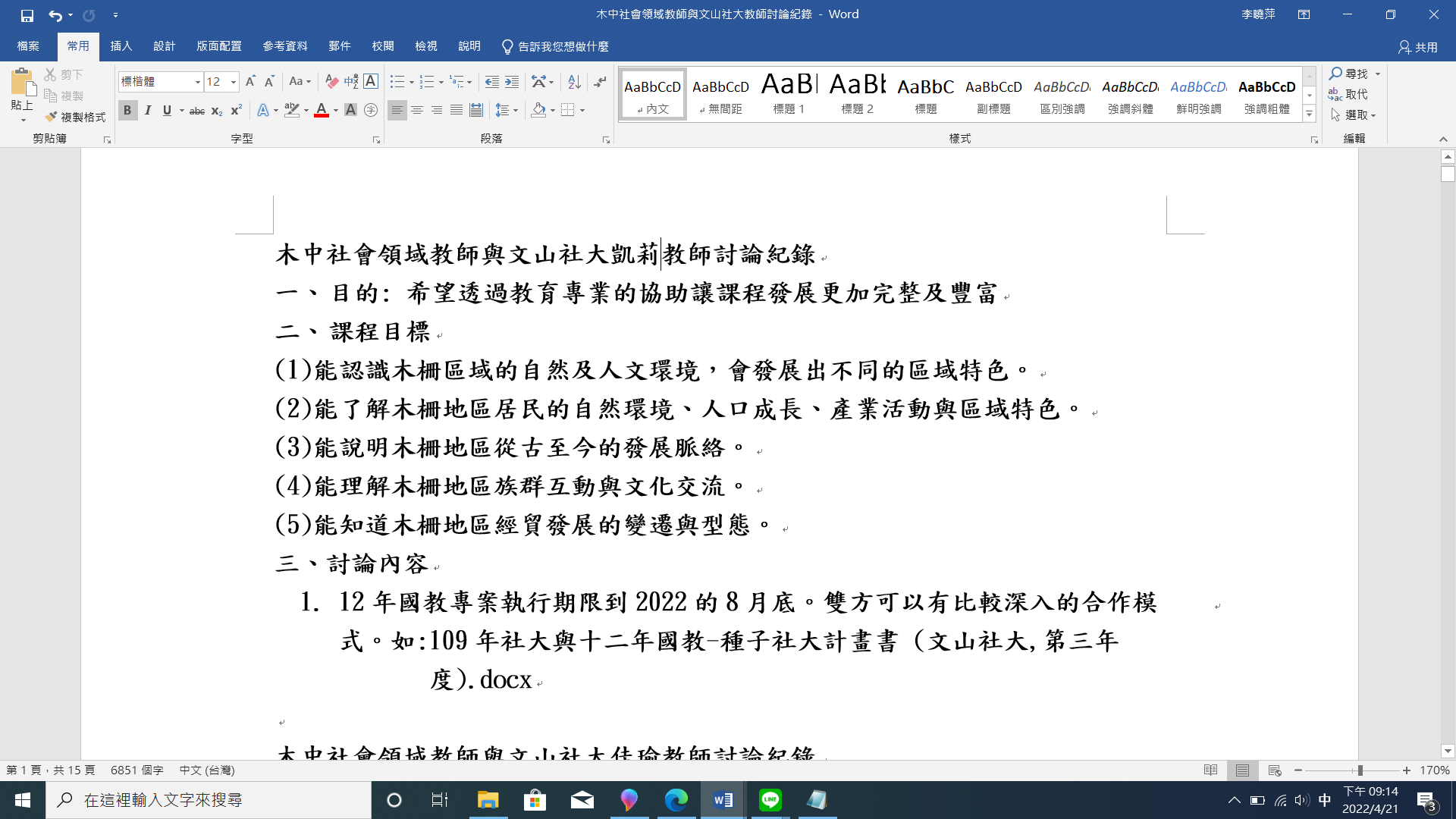 木中教師與文山社區大學凱莉&佳瑜教師共備紀錄
四、課程評鑑實施─評鑑目標、問題的評鑑證據
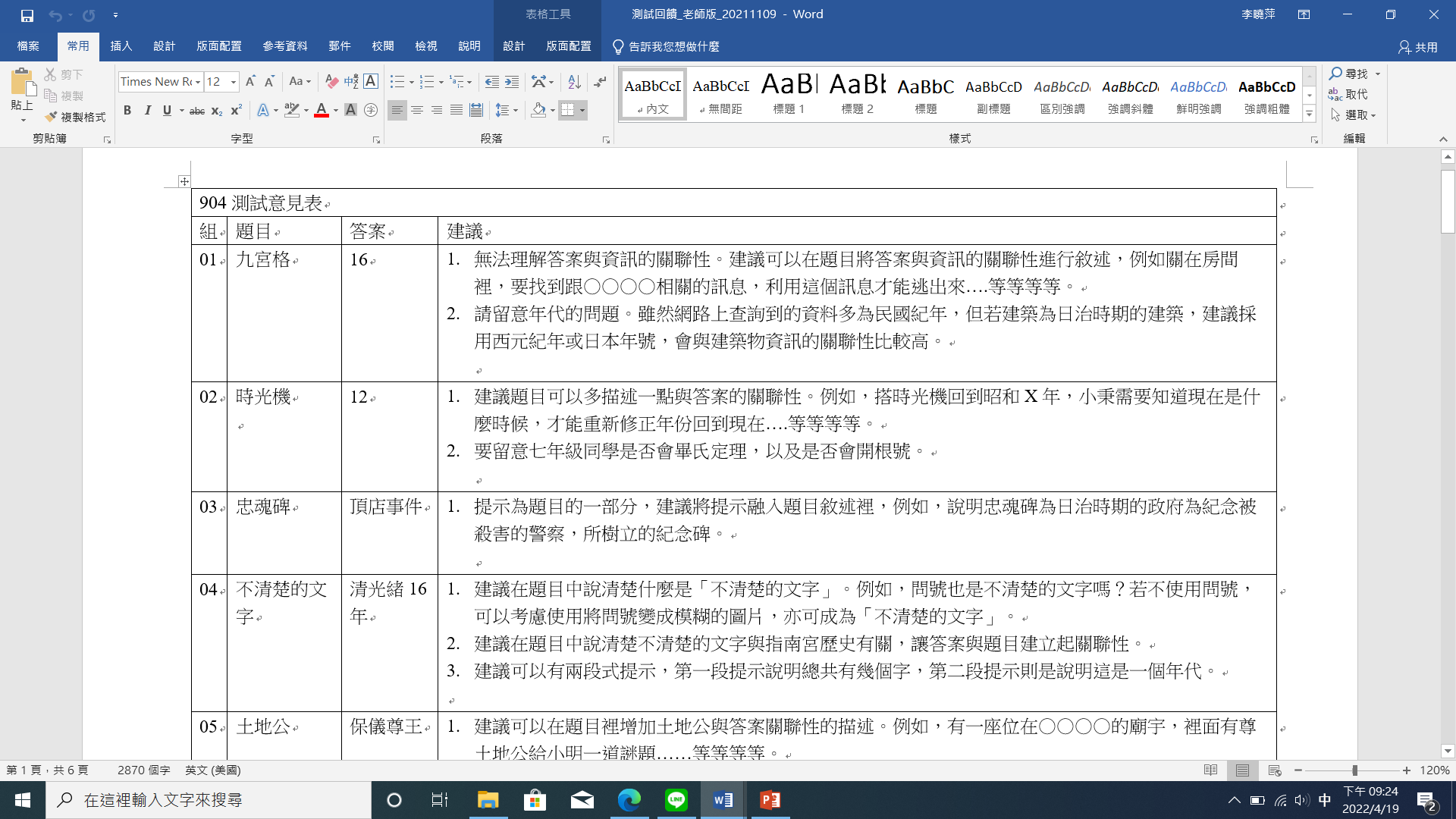 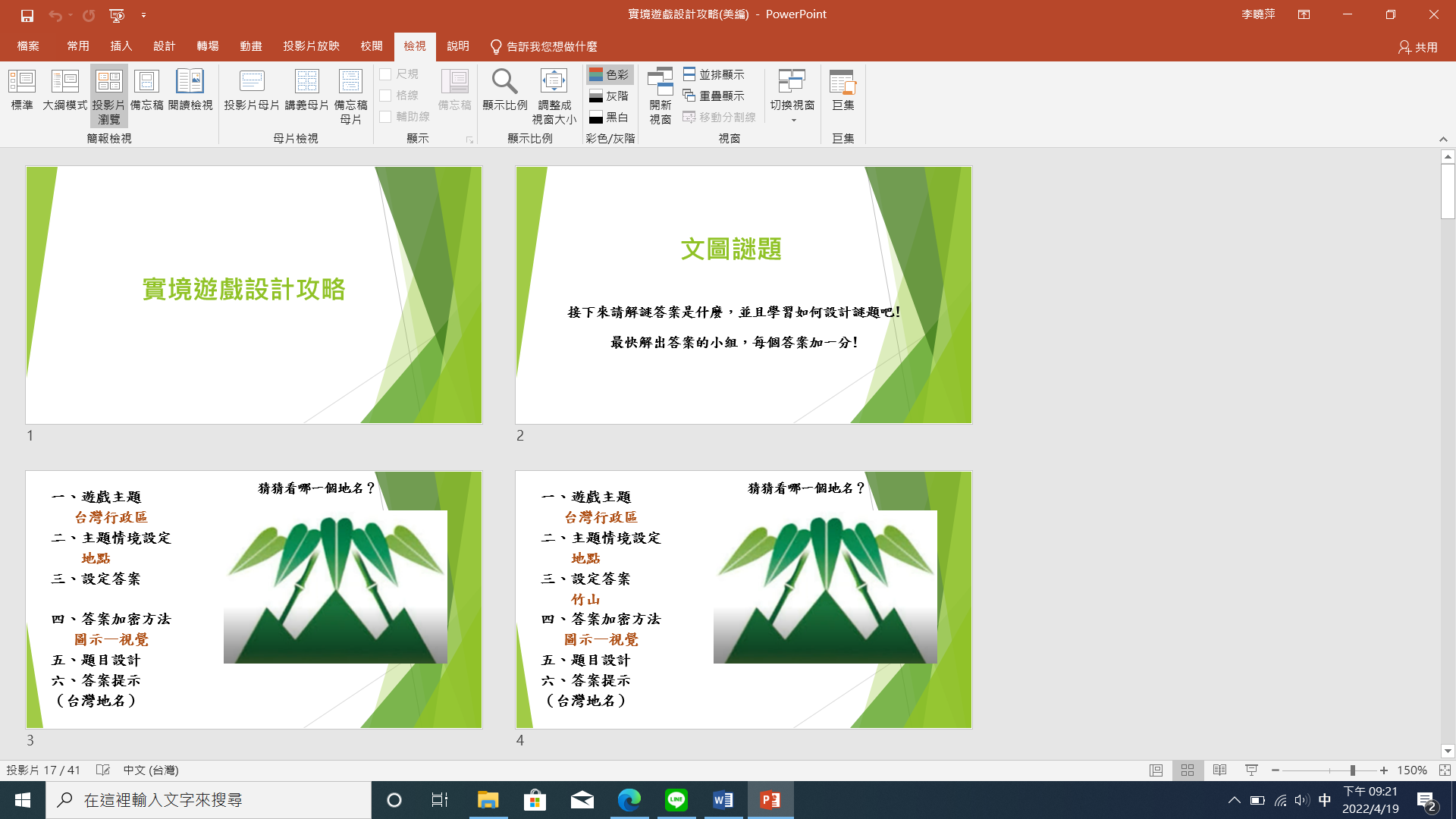 2.課程實施
木中教師與文山社區大學小瑜&阿泰老師
共備遊戲測評回饋紀錄
教師課程設計簡報
四、課程評鑑實施─評鑑目標、問題的評鑑證據
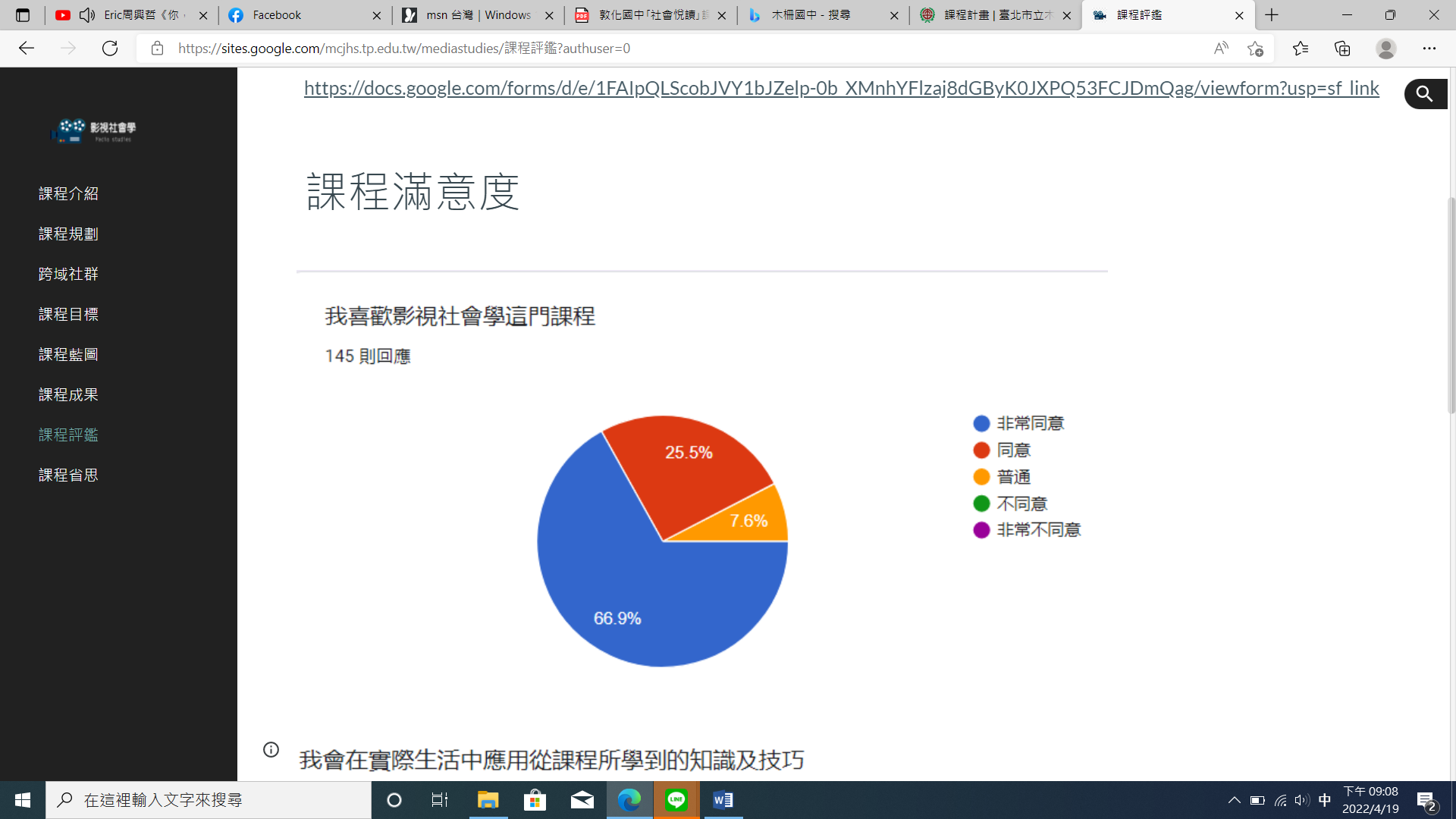 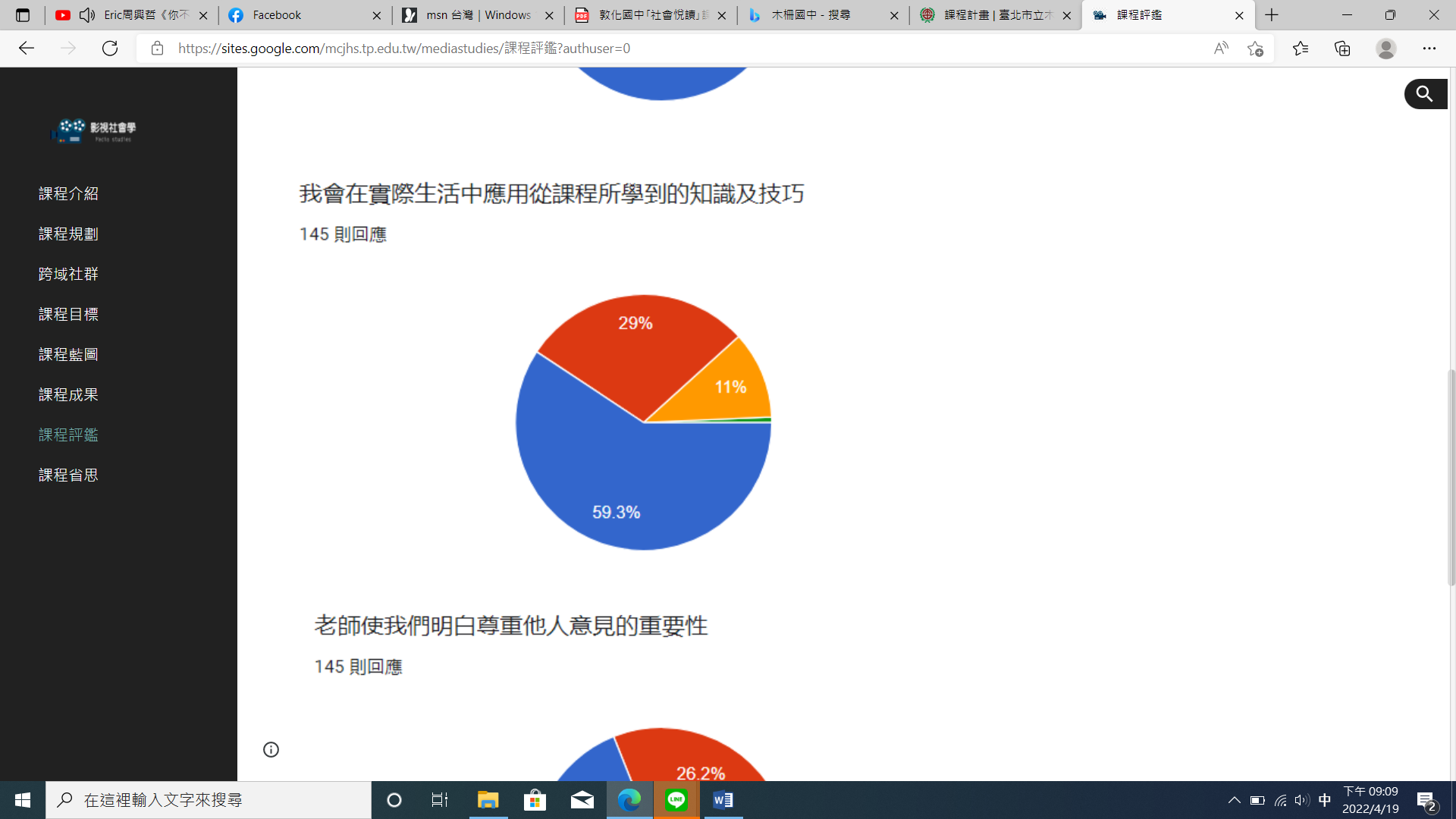 3.課程效果
學生課程回饋圖表
四、課程評鑑實施─評鑑目標、問題的評鑑證據
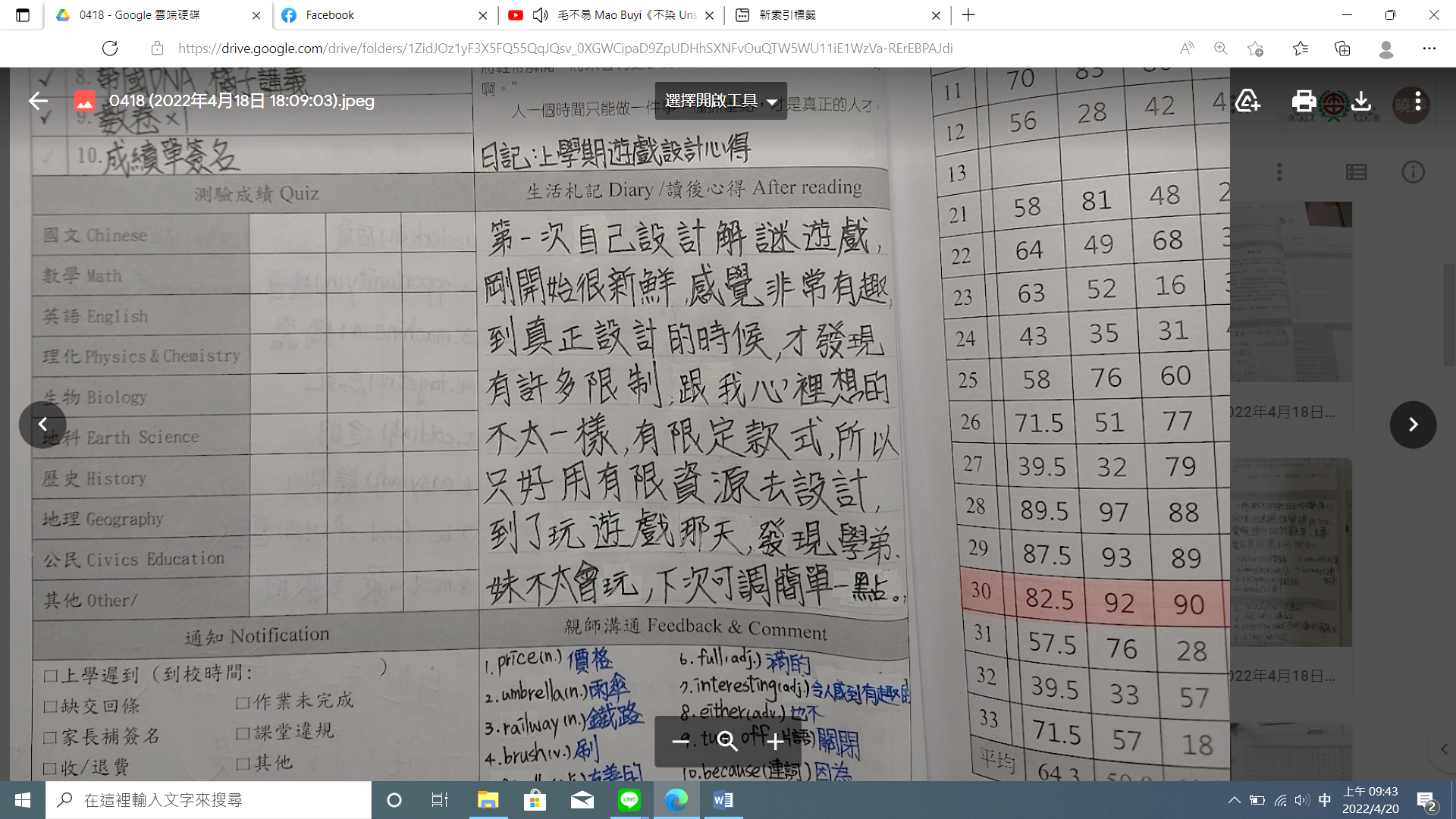 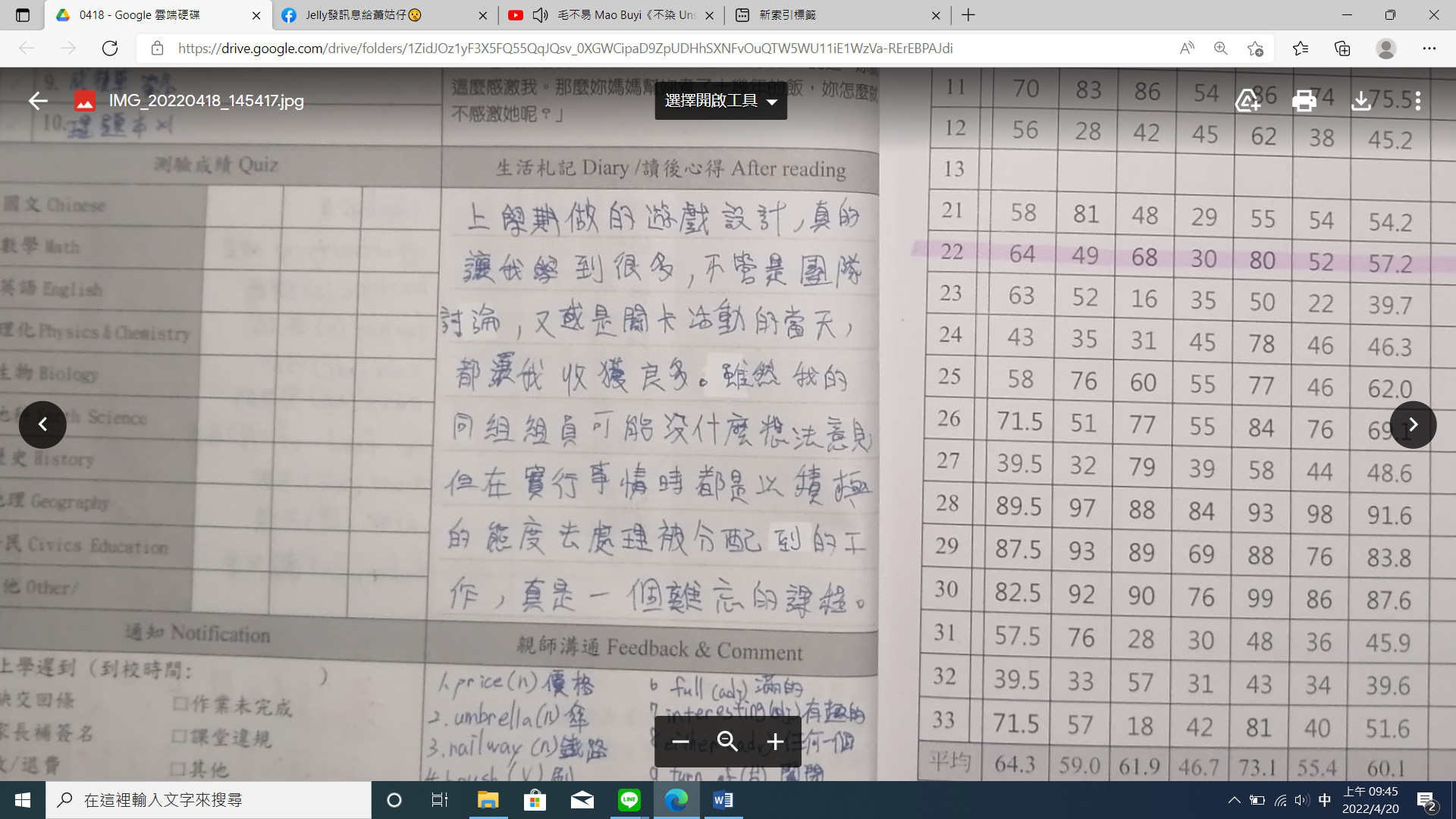 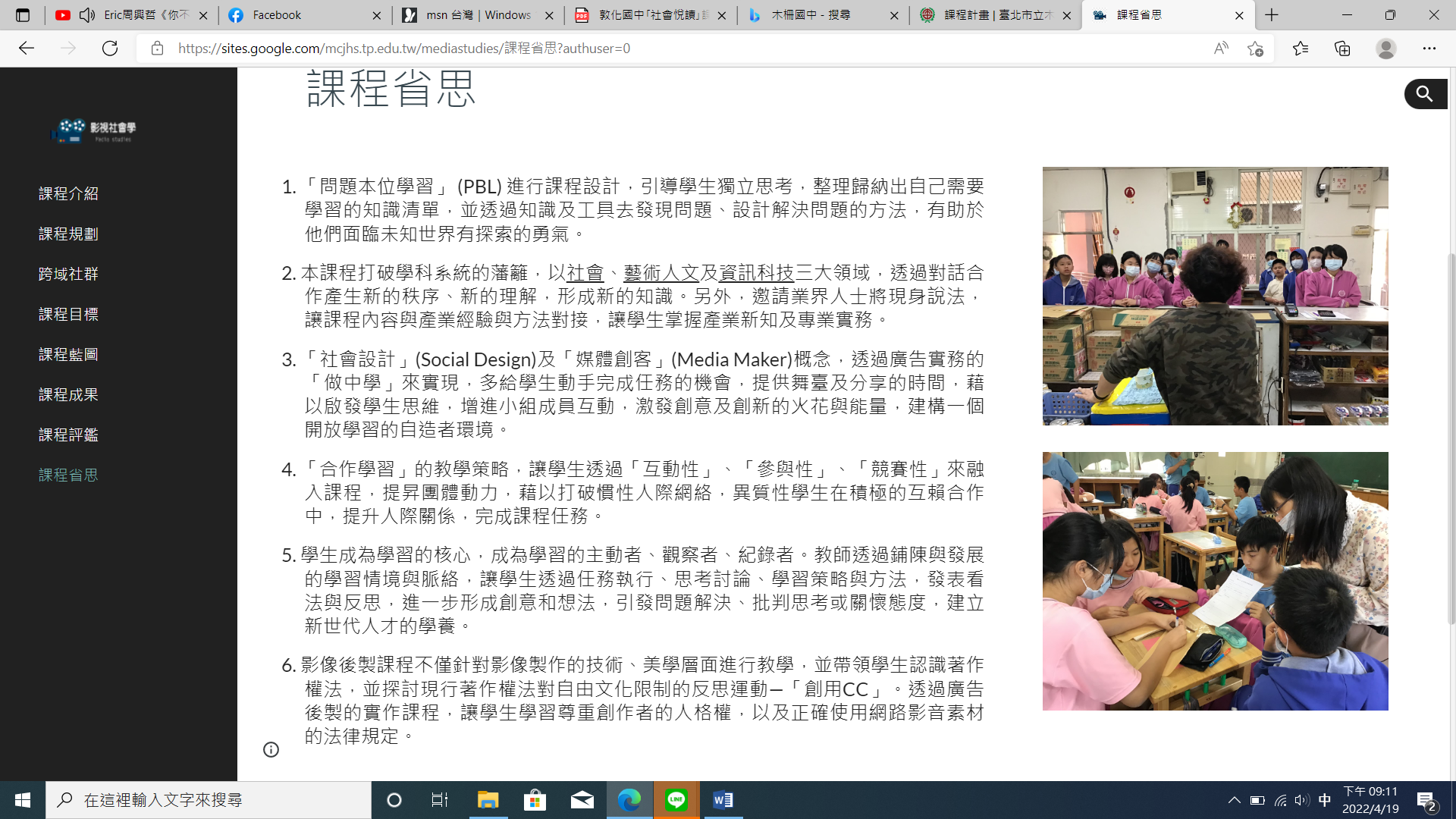 3.課程效果
學生課程回饋札記
教師課程省思
四、課程評鑑實施─評鑑目標、問題的評鑑證據
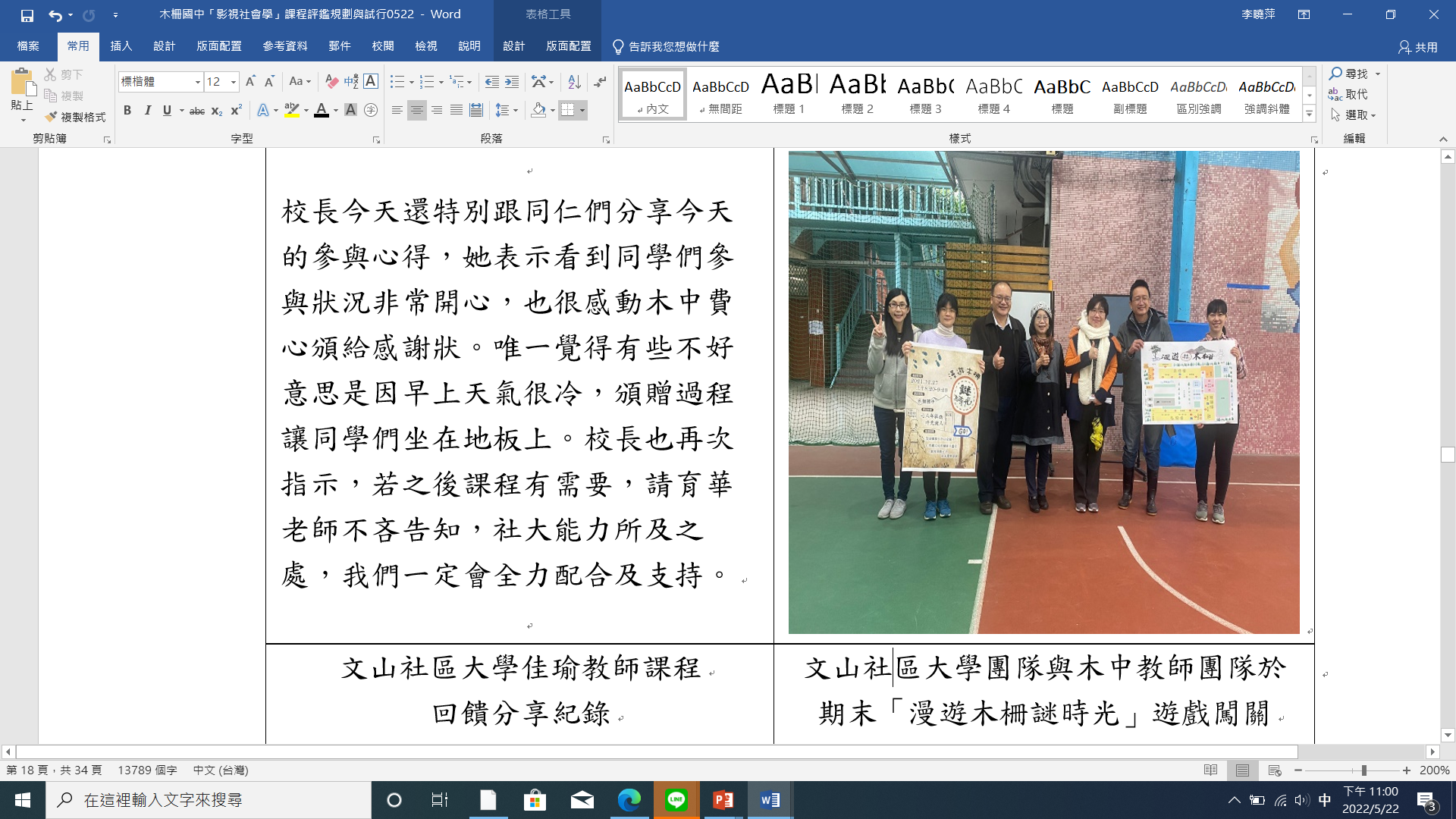 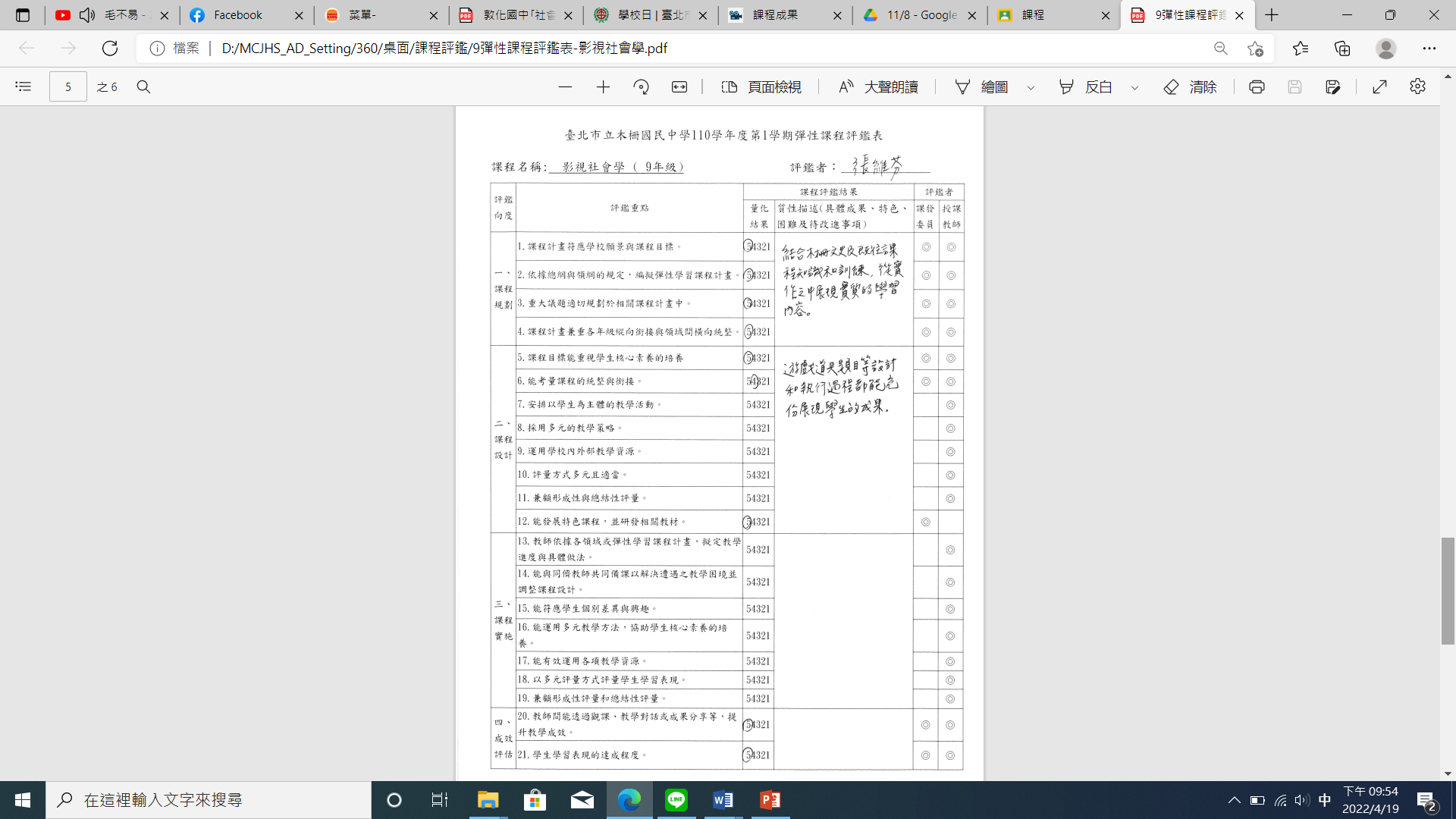 3.課程效果
文山社區大學佳瑜教師課程回饋分享紀錄
課程評鑑表
五、課程評鑑結果的運用
(一)	課程發展的成效 
1.結合校本課程，師生更了解在地特色
2.多元評量的方式讓不同專長的學生皆能發揮所長
五、課程評鑑結果的運用
(二) 課程持續發展的建議
感謝聆聽